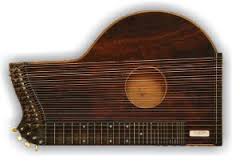 CITRE
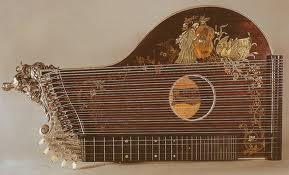 MATERIAL
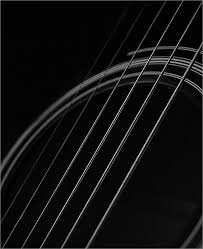 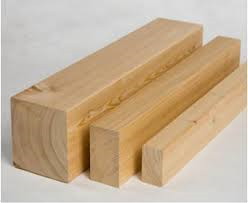 Les 
Strune
Vijaki
Barvno pisalo
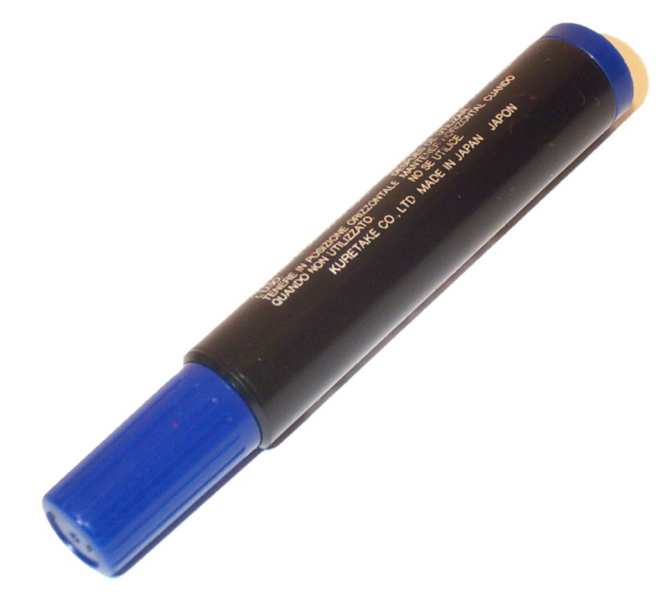 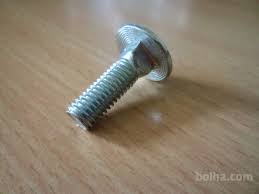 SPLOŠNO
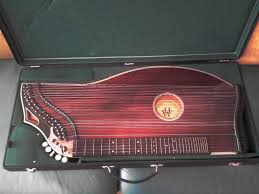 brenkala
Alpske dežele
klavir malega človeka
Imajo 30 do 45 strun,od tega 4 ali 5 melodijskih
 Izvor ni jasen
Igra se s trzalico
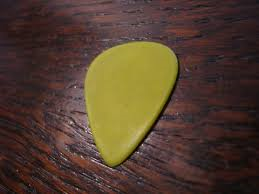 ZGODOVINA
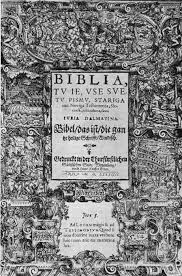 tristo citrarjev. 
knjige starih prerokov
imenovali chetarah.
Arabci
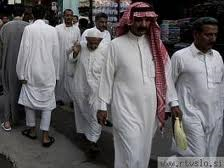 Hvala za pozornost!!!
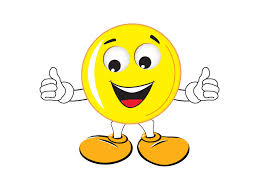